Amelle ALLOIR
CONTACT
PROFILE
Lorem ipsum dolor sit amet, consectetur adipiscing elit. Morbi tristique sapien nec nulla rutrum imperdiet. Nullam faucibus augue id velit luctus maximus. Interdum et malesuada fames ac ante ipsum primis in faucibus. Etiam bibendum, ante nec luctus posuere.
Phone: 000 111 333
Mobile: 000 222 444
Address: 12 Street Name, New York
Email: name@mail.com
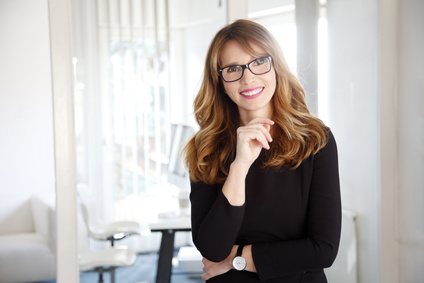 EDUCATION
School – Degree
Lorem ipsum dolor sit amet, consectetur adipiscing elit.
2014
School – Degree
Lorem ipsum dolor sit amet, consectetur adipiscing elit.
2014
SKILLS
WORK EXPERIENCE
2010 - 2014
Company name
Position 
Lorem ipsum dolor sit amet, consectetur adipiscing elit. Morbi tristique sapien nec nulla rutrum imperdiet. Nullam faucibus augue id velit luctus maximus.
Professional
LOGO
Microsoft Office
InDesign
PHP MySQL
Google Ads
2010 - 2014
Company name
Position 
Lorem ipsum dolor sit amet, consectetur adipiscing elit. Morbi tristique sapien nec nulla rutrum imperdiet. Nullam faucibus augue id velit luctus maximus.
LOGO
Languages
French
German
2010 - 2014
Company name
Position 
Lorem ipsum dolor sit amet, consectetur adipiscing elit. Morbi tristique sapien nec nulla rutrum imperdiet. Nullam faucibus augue id velit luctus maximus.
Italian
LOGO
Personality
Creative
Serious
2010 - 2014
Company name
Position 
Lorem ipsum dolor sit amet, consectetur adipiscing elit. Morbi tristique sapien nec nulla rutrum imperdiet. Nullam faucibus augue id velit luctus maximus.
Innovator
LOGO
Organized